Treasurer’s report - 2022
Overall position
Spg funding
SEMESTER 1
SEMESTER 2
Base funding
SEMESTER 1

$2133
SEMESTER 2

$2090.63
Minus $3574.11 from unspent semester 1 SPGS 
We ended up paying Guild ~$280
This was mainly due to the cancellation of Camp
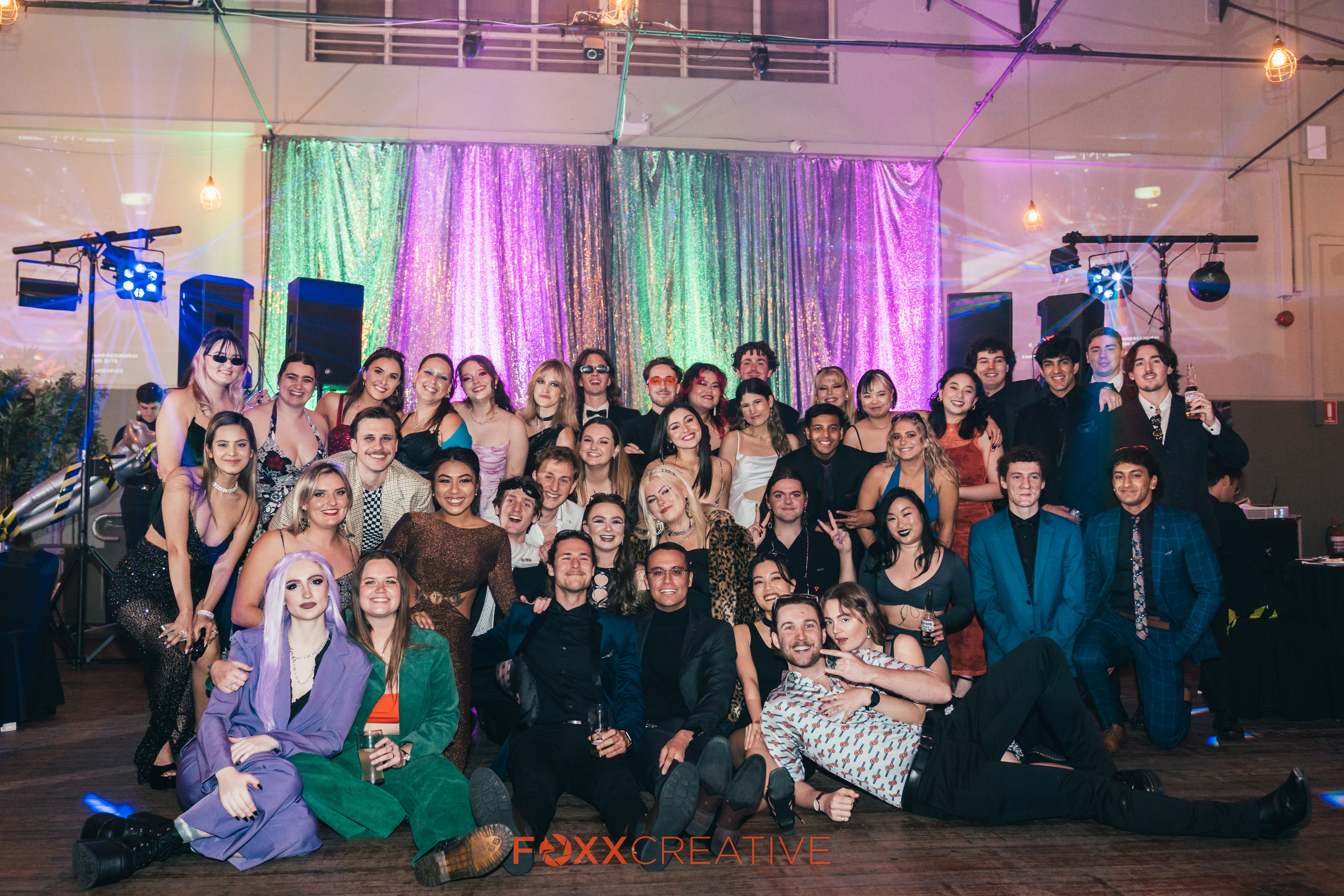 THANK YOU ALL FOR A WONDERFUL YEAR
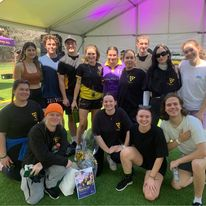 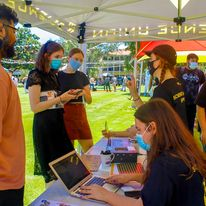